Applications of Text Analytics: Drunk-texting and Sarcasm
Aditya Joshi
IITB-Monash Research Academy
Joint work with Abhijit Mishra, Vinita Sharma, Balamurali AR,
	           Prof. Pushpak Bhattacharyya, Prof. Mark James Carman
Contact email: adityaj@cse.iitb.ac.in
1
Text Analytics
Learning from text

Outline for today:
Introduction
Drunk-texting prediction
Sarcasm prediction
2
Humans learn all the time
We learn to drive a car
We learn to cook Maggi
We learn to speak

How does a child learn language?
The story of my year-old nephew
According to a baby, the first meaning of their name is...?*
The Kaka anecdote
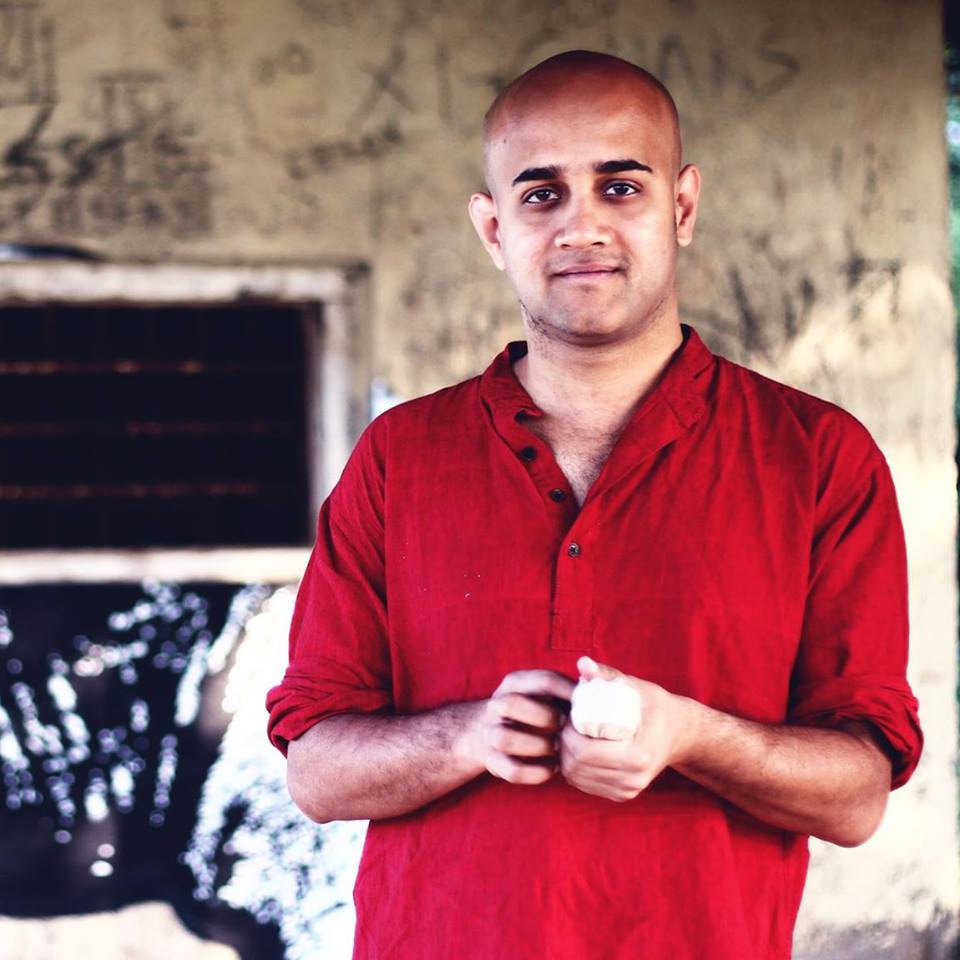 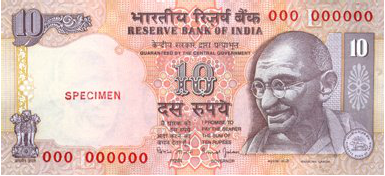 * : Child language Acquisition; Jean Piaget
How did we learn things?
The first time we turned a computer on
A teacher told me exactly which switch to press, the first time.
Later...?
The first time I came to Wagholi 
(in 2012)
Google maps or ...?
The first time my father used Internet banking
Step-by-step: one feature at a time
Tell me exactly what to do:
              Programming
I will do a task based on
Similar tasks in the past: Learning!
I will learn each time I do
Something new: Online learning!
Machine Learning: Definition
A set of methods that can automatically detect patterns in data, and then use the uncovered patterns to predict future data, or to perform other kinds of decision making under uncertainty
Predict whether a given piece of news is related to Sports, Politics or Bollywood
Decide whether you want to cross the traffic

Can machines do what humans do, seamlessly?
Whose picture is this?
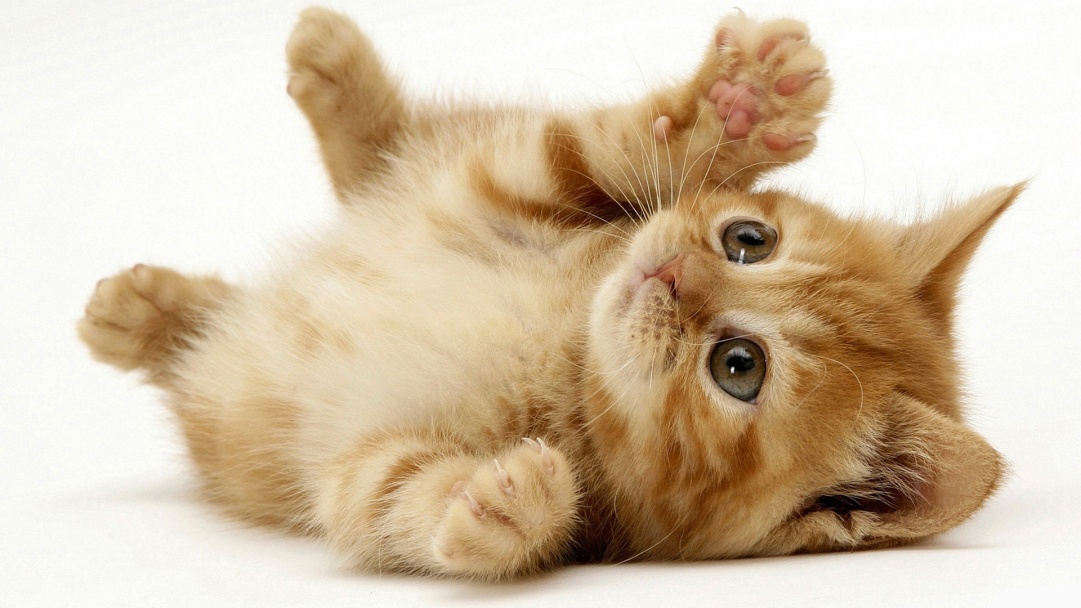 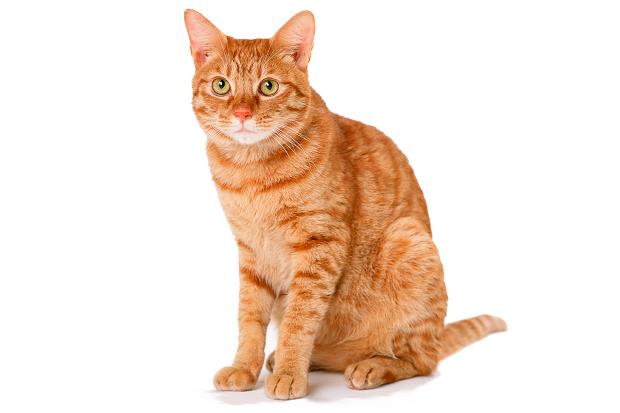 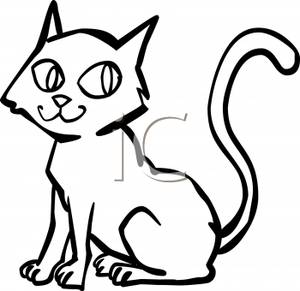 Whose picture is this?
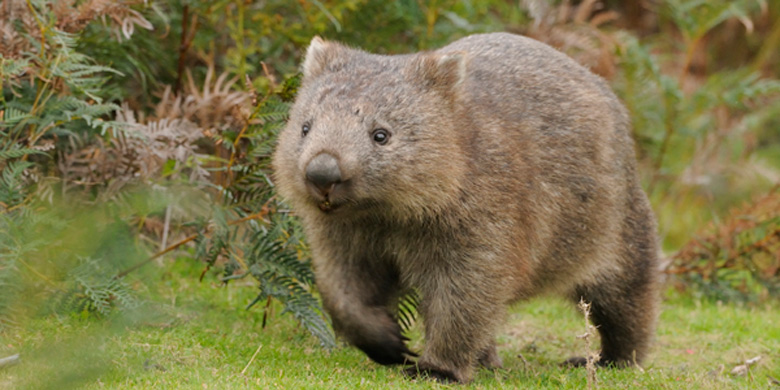 A “wombat”
A
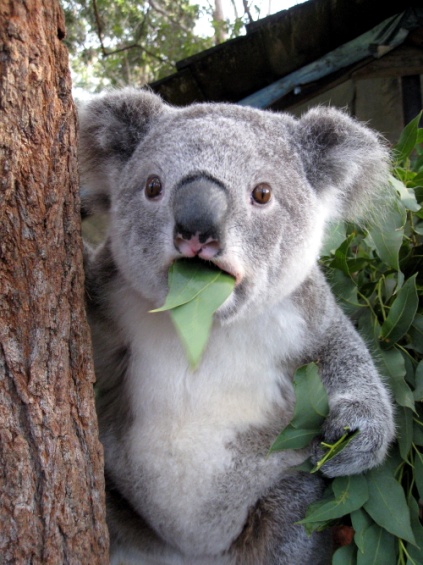 B
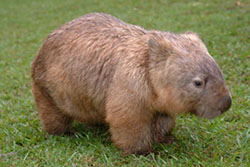 Observed examples
We recognize an animal, when we have seen one!
The basic source of information for any machine learning application: “Training instances”

Example: Text categorization
The Leader of Opposition slammed the current policy of the Government.
Australia won the Cricket World Cup in Melbourne this morning.
Kangana Ranaut won the award for the Best Female Actor last week.
Politics
Sports
Bollywood
A typical ML pipeline
Machine learning algorithm
Training Data
A machine that has “learned”
Two types of learning
“Supervised learning”

Input: “Labeled” data set 

e.g. “Australia won the Cricket World Cup”: “Sports”

D: (x,y)  x: data, y: label

y is a member of set of output labels
“Unsupervised learning”

Input: Unlabeled data set

e.g. Set of Times of India Articles from 2011-2014

D: (x)
Classification
Predicting an output label, giving input data
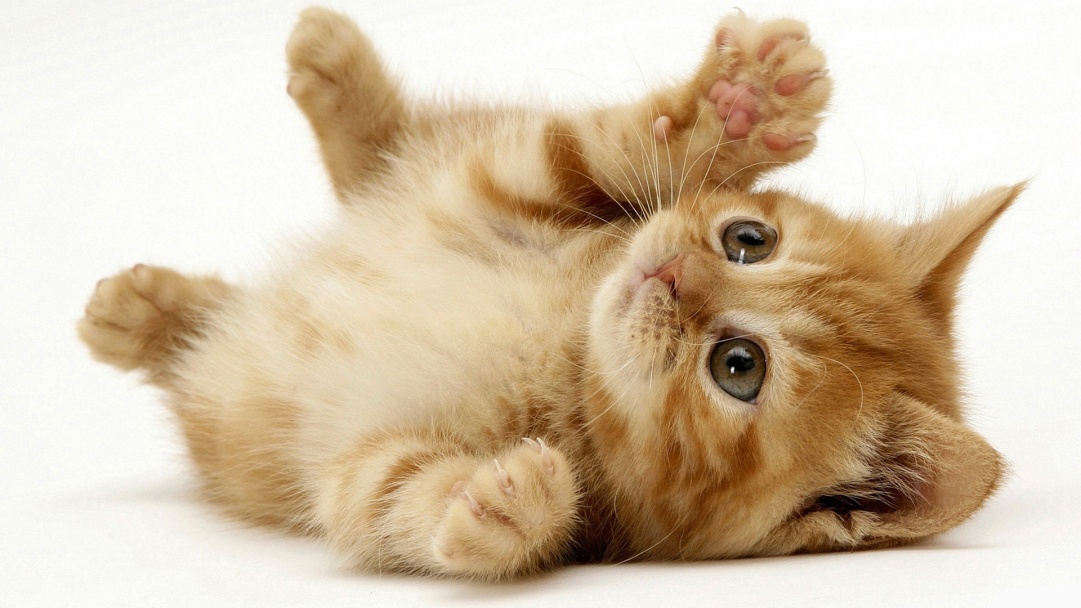 A “cat” classifier
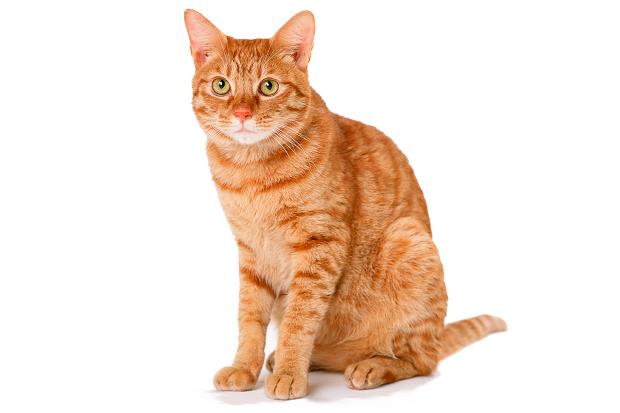 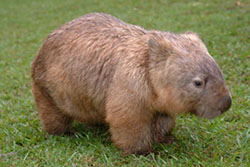 Is this
a cat?
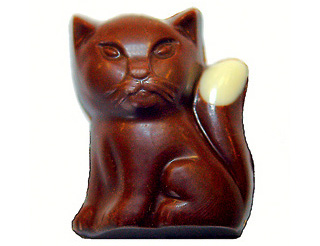 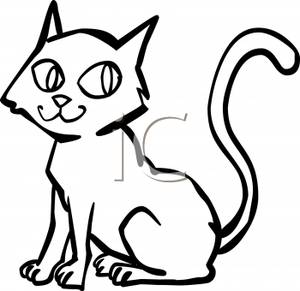 Lesson 1:
Identify your data
Identify your output labels
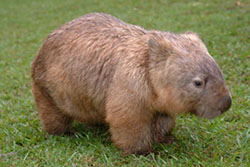 Training dataset
Test example
A Computational Approach to Automatic Prediction of Drunk-Texting
Aditya Joshi
First presented at ACL 2015, Beijing, 2015
13
Goal
Given a tweet, 
We wish to automatically identify if it was written under the influence of alcohol. 

Our work presents the first quantitative evidence that text contains signals that can be exploited to detect drunk-texting.
14
Motivation
Is this really useful? 

Alcohol abuse may lead to unsociable behaviour such as aggression (Bushman and Cooper, 1990), crime (Carpenter, 2007), suicide attempts (Merrill et al., 1992), drunk driving (Loomis and West, 1958), and risky sexual behaviour (Bryan et al., 2005) and privacy leaks.

Applications:
Investigation following an alcohol abuse incident
NLP-based techniques to prevent regretful drunk-texting
15
Methodology
We use a set of n-gram and stylistic features in a SVM-based classifier
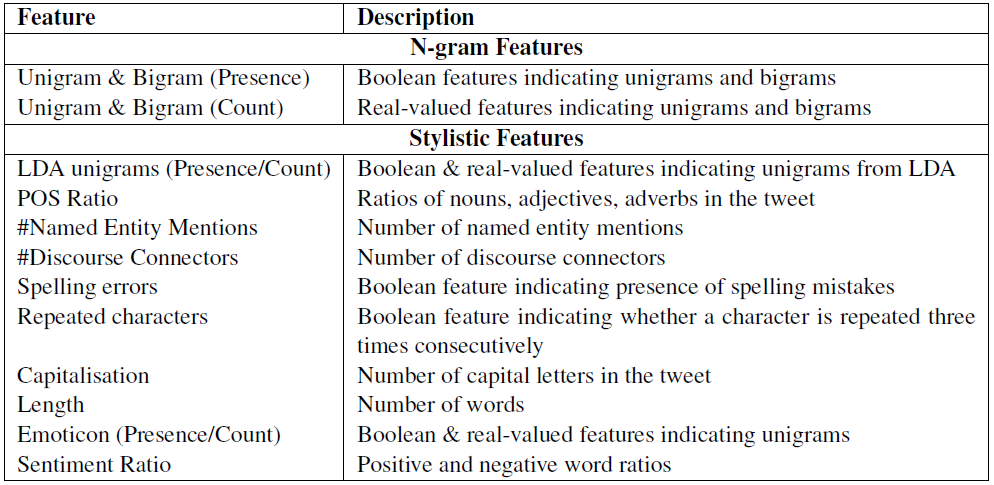 16
Experiment Setup
Obtaining labeled examples was a challenge. We use distant supervision using hashtags.

Two datasets were created:
Dataset 1 (2435 drunk, 762 sober): Tweets containing hashtags #drunk, etc, and those with #notdrunk, etc.
Dataset 2 (2435 drunk, 5644 sober): The drunk tweets are downloaded using drunk hashtags, as above. Other tweets by same users are sober tweets.
17
Results (1/2): Which features work best?
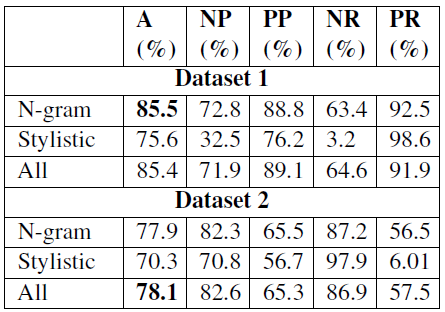 18
Results (2/2): What are the top stylistic features for drunk texting?
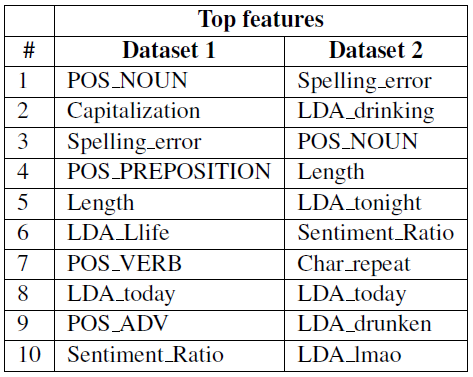 19
A human evaluation
We asked three human annotators to predict drunk texts on a held-out dataset.
Humans do it with an accuracy of 68.8%, our (automatic) classifiers do the same with 64% accuracy!
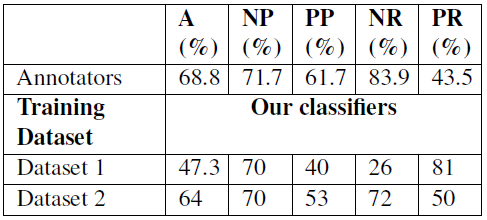 20
Conclusion
Our drunk prediction system obtains a best accuracy of 78.1%. 
While human annotators achieve an accuracy of 68.8%, our system reaches 64%.
We, thus, make a case for drunk-texting prediction as a useful and feasible NLP application.
Refer the paper for a detailed description of drunk-texting prediction, and error analysis of our results
For dataset and other questions, please contact: adityaj@cse.iitb.ac.in
21
Computational Sarcasm
Aditya Joshi
First presented at ACL 2015, Beijing, 2015, and WASSA at
EMNLP 2015, Lisbon, 2015
22
Motivation (1/3)
Sarcasm is popular on social media like twitter
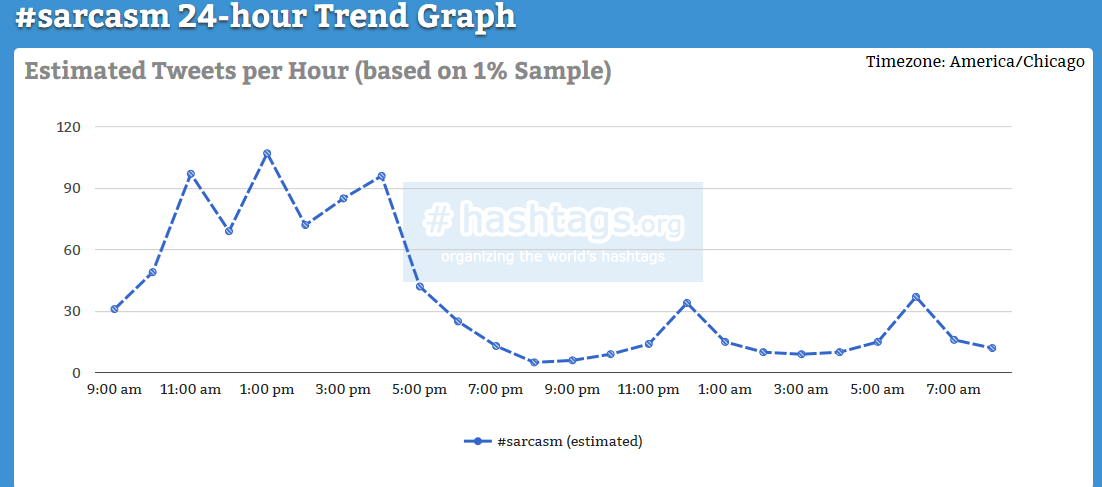 Source; Hashtags.org
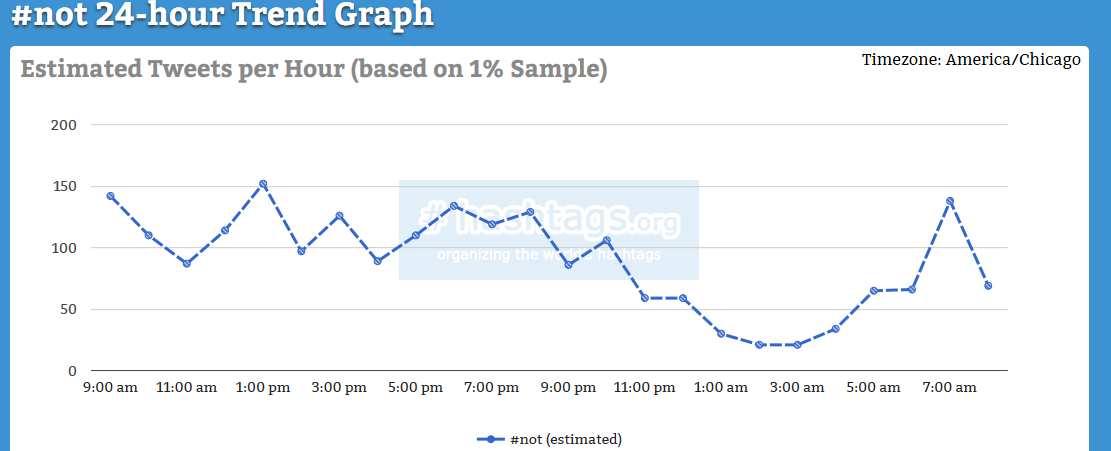 23
Motivation (2/3)
Sarcasm understanding is necessary for a successful Turing Test
Human: “You are slow, just like a snail”
------------------
ALICE: “There is a lot of network traffic right now”
Assistant.ai: “A good assistant is whatever their boss needs them to be”
Human: “You are fast, just like a snail”
----------------------
ALICE: “Thank you for telling me I am fast like a snail”
Assistant.ai: “A good assistant is whatever their boss needs them to be”
24
Motivation (3/3)
Sarcasm detection is a challenge to existing sentiment analysis systems
Linguistic Perspective
Computational Perspective
25
Is sarcasm really a challenge?: Linguistic perspective
Four types Camp (2012)
Propositional:  “Your shirt would totally suit a 5 year old.”



Lexical: “Being stranded in traffic on a Monday morning is the best way to start the week.”



Like-prefixed: “As if that’s a good idea!”
Illocutionary: “Thanks for holding the door” (when someone did not)
Context: 5 year olds generally have typical shirts.
Literal Proposition: Your shirt would totally suit a 5 year old.
Intended Proposition: Your shirt does not suit you.
Context: People do not generally like to get stranded in traffic.
Literal Proposition: Being stranded in traffic on Monday is the best way....
Intended Proposition: Being stranded in traffic on Monday is the worst way....
26
Is sarcasm really a challenge?: Computational perspective
Precision of a sentiment classifier for sarcastic sentences i.e. % of sarcastic sentences correctly labeled as negative
Bouazizi et al (2015) observe an improvement of 4% in sentiment analysis when
sarcasm classification was performed as a prior step.
27
What is computational sarcasm?
Computational sarcasm refers to computational techniques pertaining to sarcasm

Goal: To use computational techniques to:
Understand the phenomenon in humans
Detect sarcasm
Generate sarcasm
28
Literature Survey in sarcasm detection
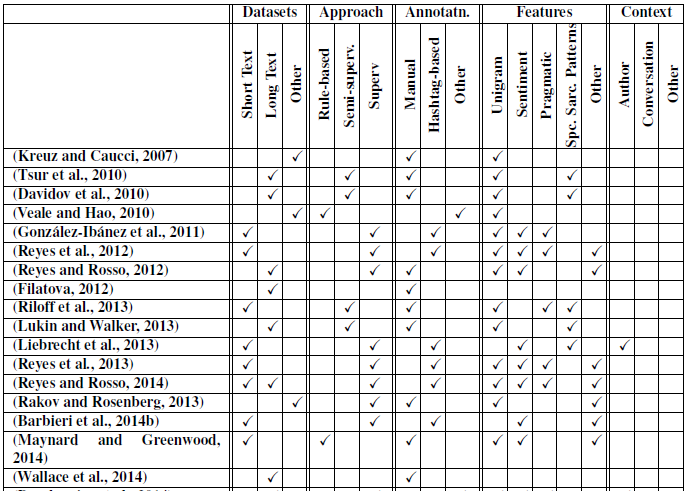 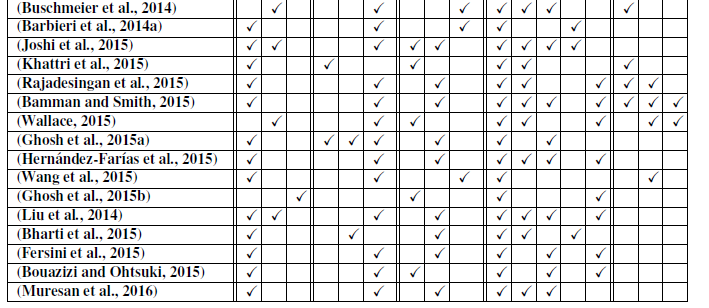 29
Goal
The relationship between context incongruity and sarcasm has been studied in linguistics.

We present a statistical system that harnesses context incongruity as a basis for sarcasm detection in the form of two kinds of incongruity features: explicit and implicit.
30
Context Incongruity
Incongruity is defined as ‘the state of being not in agreement, as with principles’.
Ivanko and Pexman (2003) state that the sarcasm processing time (time taken by humans to understand sarcasm) depends on the degree of context incongruity between the statement and the context.
31
Two ‘degrees’ of incongruity
Explicit incongruity
Overtly expressed through sentiment words of both polarities
Contribute to almost 11% of sarcasm instances
 ‘I love being ignored’
Implicit incongruity
Covertly expressed through phrases of implied sentiment
‘I love this paper so much that I made a doggy bag out of it’
32
Feature Set
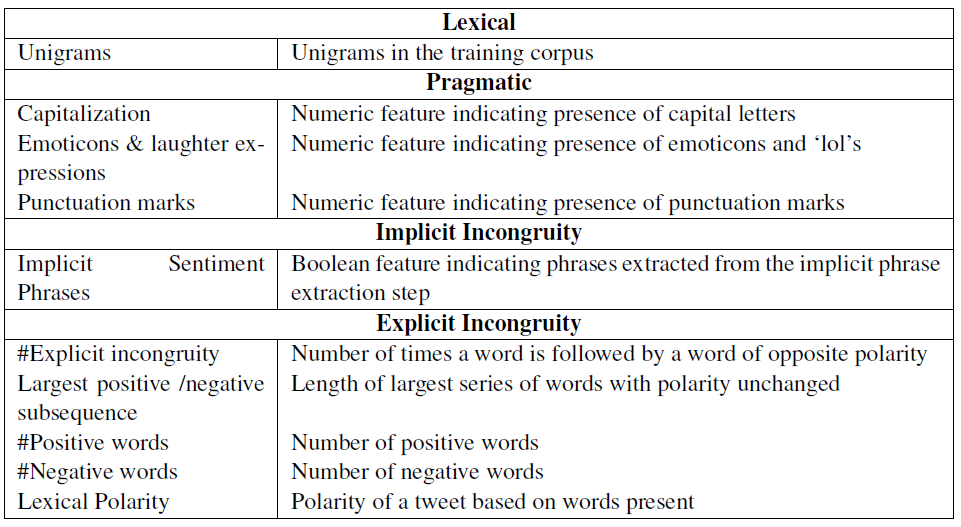 (Based on Riloff et al (2013) )
(Based on Ramteke et al (2013) )
33
Datasets
34
Results
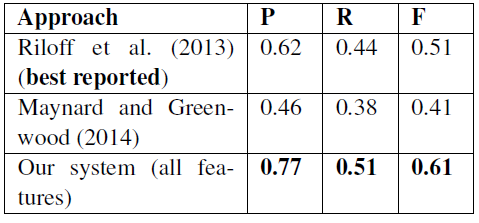 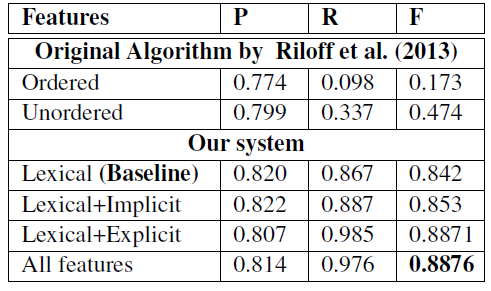 Tweet-B
Tweet-A
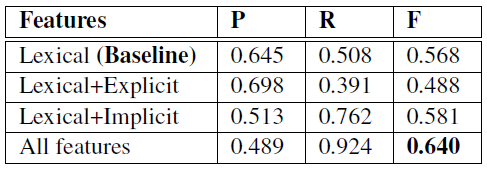 Discussion-A
35
Inter-sentential incongruity
Incongruity may be expressed between sentences.
We extend our classifier for Discussion-A by considering posts before the target post. These posts are ‘elicitor posts’.

Precision rises to 0.705 but the recall falls to 0.274. 
Possible reason: Features become sparse since only 15% posts have elicitor posts
36
There may not always be ‘incongruity’ in the target tweet!
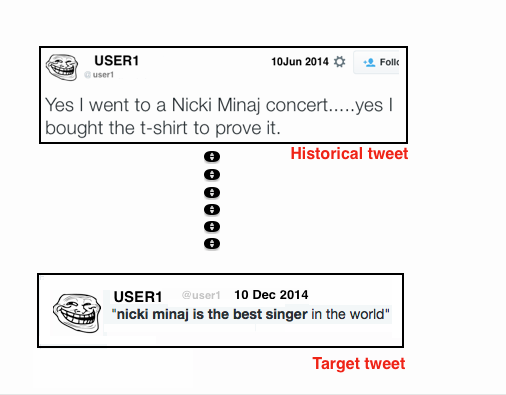 How we do it?
A tweet is sarcastic if:
1. There is contrast in target tweet
2. There is incompatibility between sentiment in this tweet, and towards historical tweets in the past that contain the entity in the target tweet
Architecture
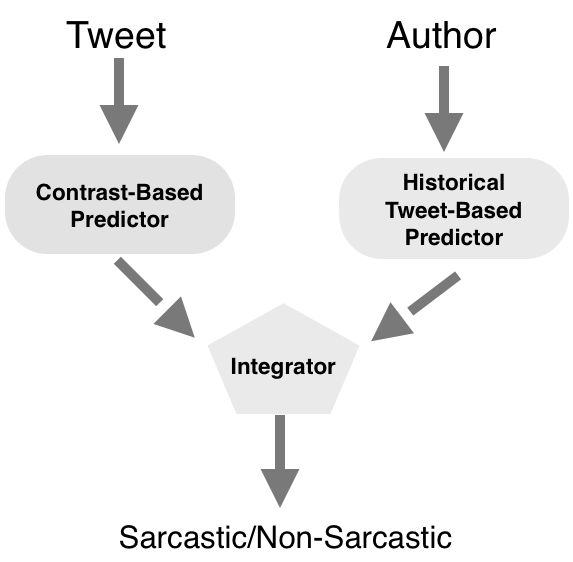 Contrast Based Predictor
Contrast of sentiments in the same tweet is a very strong indication of sarcasm.
Explicit - When words from wordlist with opposite sentiment are present in the same target tweet, then we mark it as sarcastic. 
Implicit -We find these phrases by the bootstrap algorithm described in Tsur et al. (2010) Davidov et al.(2010) (based on sentiment hashtags in tweets and commonly occurring phrases)
Historical Tweets
We run POS- tagger on target tweet.
Get tweets from user’s timeline which have NNP sequence as in the target tweet.
These tweets are termed Historical tweets.
This way our approach extends the past work by considering sentiment contrasts beyond the target tweet.
Historical Tweet Based Predictor
Historical text is taken as the users view about the subject (NNP). Why only NNP?
Sentiment of all the historical tweets in averaged to get the users views.
Sentiment is calculated using a simple rule-based engine that looks up lexicon and rules for negation and conjunctions
If the target tweet sentiment is in contrast to the historical sentiment then target tweet is classified as sarcastic else non- sarcastic.
Integrator
We combine the results of our prediction of tweets as sarcastic and non-sarcastic from the contrast based predictor and historical tweet based predictor in three ways :-
1. OR – A tweet is sarcastic if predicted as sarcastic by at least one 			     predictor. 
2, AND – A tweet is sarcastic if predicted as sarcastic by both the  			     predictors. 
3. Relaxed AND – A tweet is sarcastic if predicted as sarcastic by both or if the historical tweets are not found then the result of contrast based predictor is considered.
Experimental Setup
Test tweets  from  Riloff et al. (2013):  total tweets , 506- Sarcastic tweets, 1771 - non-sarcastic tweets.

For contrast-based predictor: Extracted from 8000 ‘#sarcastic’ tweets.  442 phrases with implicit negative sentiment (no implicit  positive sentiment phrases because we extracted phrases from sarcastic tweets

For historical sentiment-based predictor: Wordlists from Pang et al (2004) and Mohammad et al (2013)
Results (1/2)
Using Pang and Lee (2004) wordlist
Results (2/2)
Using Mohammad and Turney (2013) wordlist
Discussion (1/2)
As the target phrases in our approach are NNP sequence  we were able to predict sarcasm in the following instances:- 
Tweets addressed to other users. By historical tweets we were able to find the relation between users and therefore sarcasm.
Tweets referring to companies or organizations. Ex. Target tweet - “because Fox’s is well-balanced and objective?”.    Historical Tweet – “Fox’s World cup streaming options are terrible.”
Informal words and expressions were tagged as NNPs and thus from historical tweets we could extract the sentiment associated with it and hence predict sarcasm.
Discussion (2/2)
Limitation of our approach:
The assumption that our historical tweet-based predictor makes is that the author has not been sarcastic about a target phrase in the past.
 A twitter timeline may be private or twitter handle name was changed or account was deactivated.
Conclusion
We present a sarcasm detection approach based on a linguistic theory: context incongruity
Our features perform 5% over a baseline of unigrams for tweets, and 8% for discussion forum posts.
We also outperform two past works substantially.
We introduce the concept of ‘looking beyond target text’ for sarcasm detection using inter-sentential incongruity. This promises to be an exciting future work!
49